МБДОУ ДС ОВ №7
пгт Ильского МО
Северский район
Проект во второй младшей группе «Безопасная дорога»
Выполнила: Беккер Ю.А.
               воспитатель
Актуальность: Актуальность проекта обусловлена тем, что окружающая ребенка среда – это не только семья, детский сад, но и детская площадка, двор и, конечно, улица. Ежегодно увеличивается количество автомобилей на дорогах, растет число дорожно-транспортных происшествий. Вопрос о безопасности детей на дороге остается жизненно важным, и поэтому взрослым необходимо систематически формировать у дошкольников навыки правильного поведения на проезжей части дороги и тротуаре.
Предполагаемый результат : дети способны рассуждать, могут применять знания и способы деятельности для решения задач ; осознанное отношение к вопросам личной безопасности и безопасности окружающих ; проявление дисциплинированности, выдержки, самостоятельности в соблюдении правил поведения ; узнают и называют дорожные знаки «Пешеходный переход», понимают значение сигналов светофора.
Продолжительность проекта: краткосрочный 1 месяц.
Вид проекта: познавательно-игровой, групповой.
Цели проекта: создания условий для формирования у дошкольников устойчивых навыков безопасного поведения на дорогах.
Задачи проекта: закрепить знания детей о сигналах светофора; понимать значения сигналов светофора; воспитывать наблюдательность и дисциплинированность; соблюдать элементарные правила поведения на улице, познакомить детей с пешеходным переходом ;с правилами поведения на улице.
Формы реализации
-художественное  творчество:           лепка 
-Беседа 
-Консультации для родителей
-Дидактические игры
-Чтение художественной литературы
-Сюжетно-ролевые игры
-Рассматривание картинок
-Физкультминутки
Продукт проектной деятельности: макет «Проезжая часть», анкетирование родителей,  дидактическая игра «Собери машину»,  загадки с картинками, консультации для родителей.
Художественное творчество: лепка «Цветные колеса»
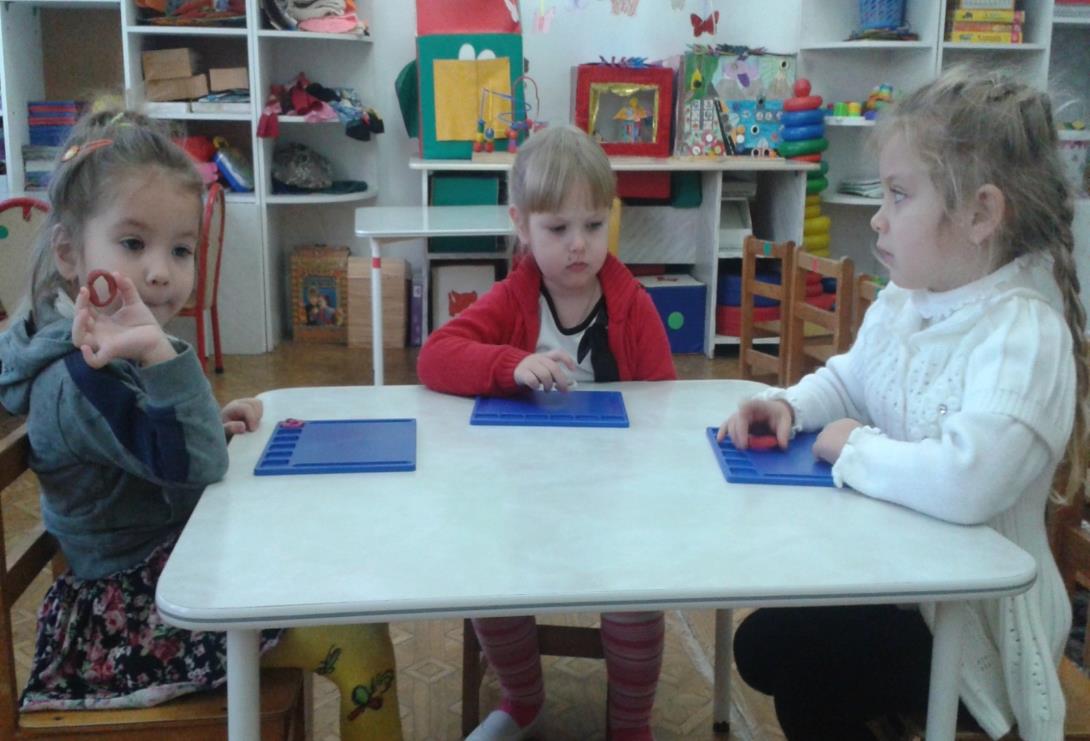 Дидактическая игра «Собери машину»
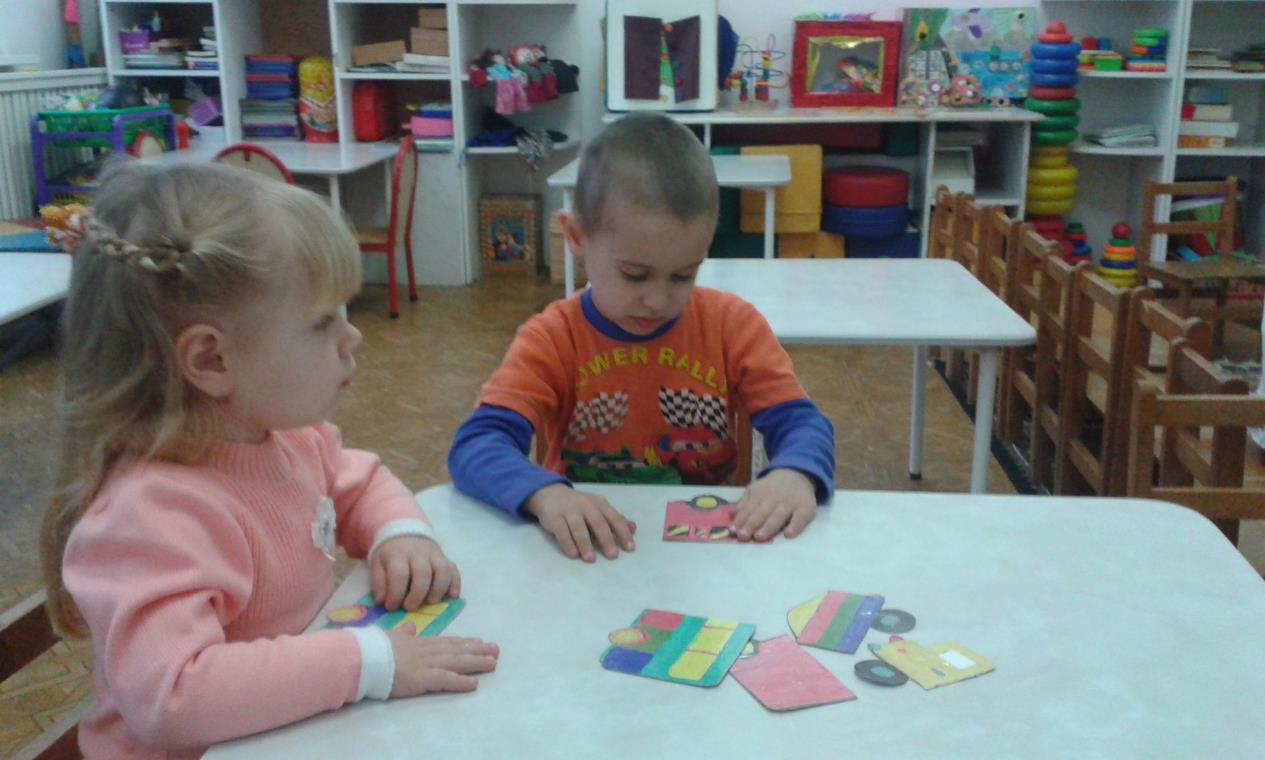 Подвижная игра «Ловкий шофер»
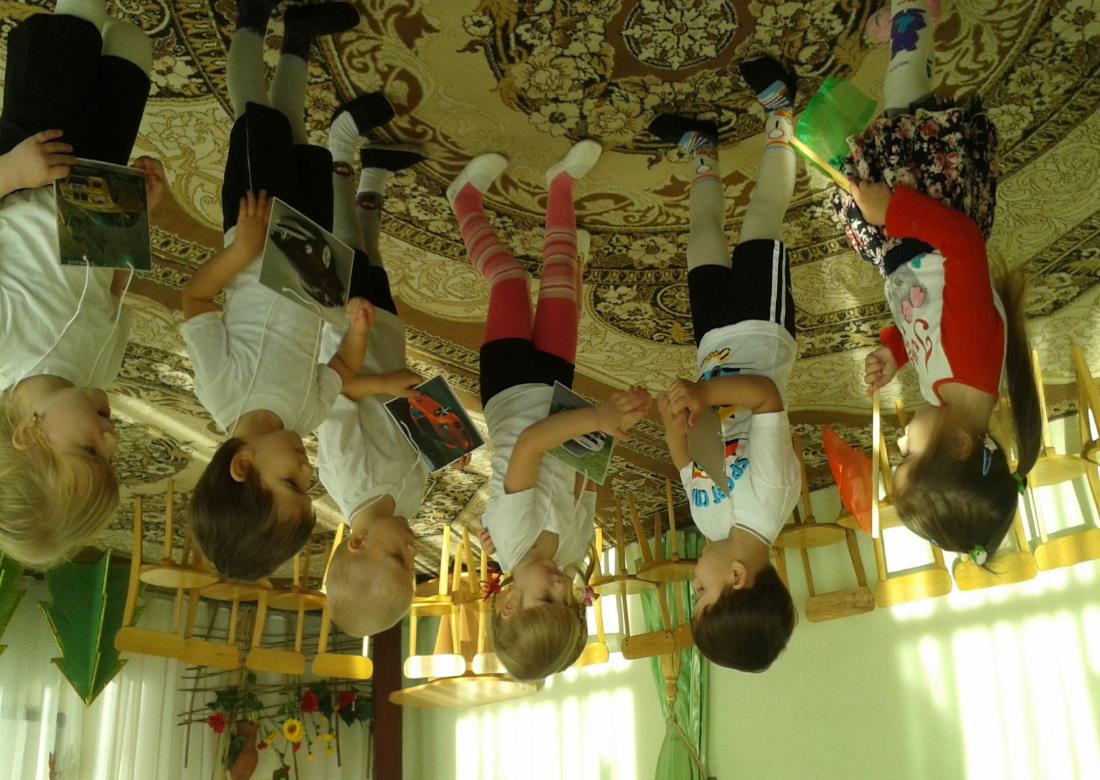 Отгадывание загадок
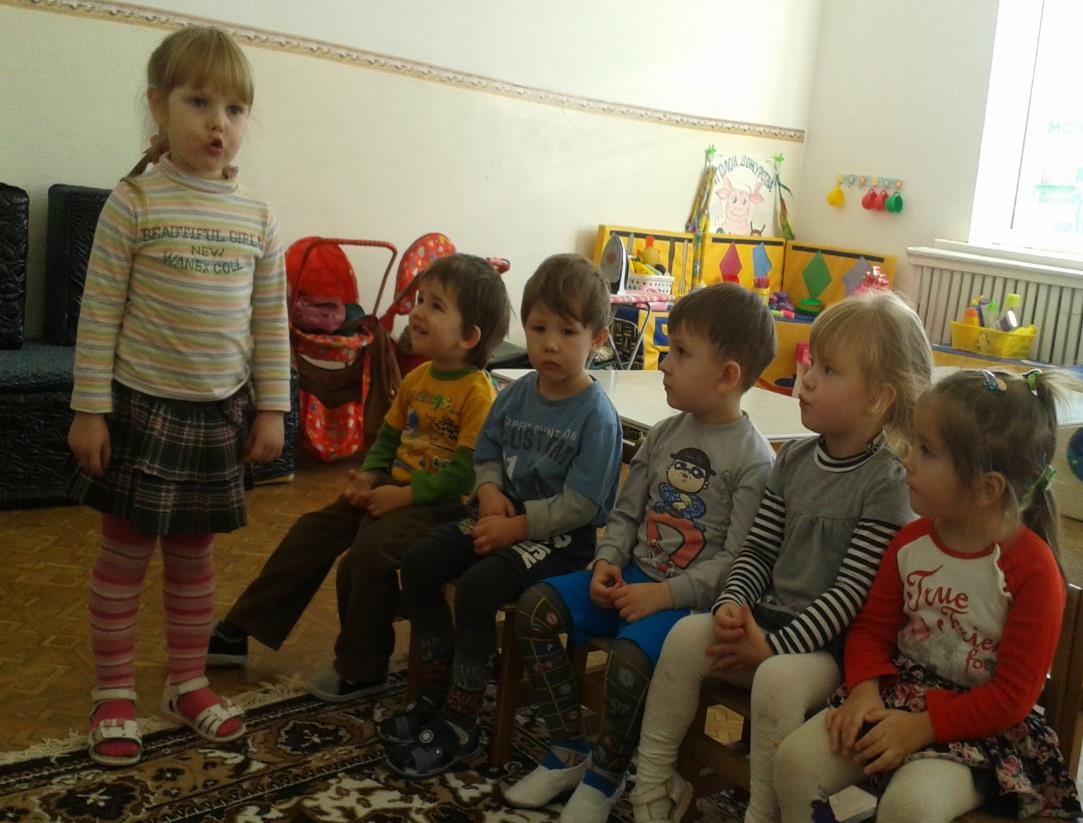 Рассматривание макета улицы
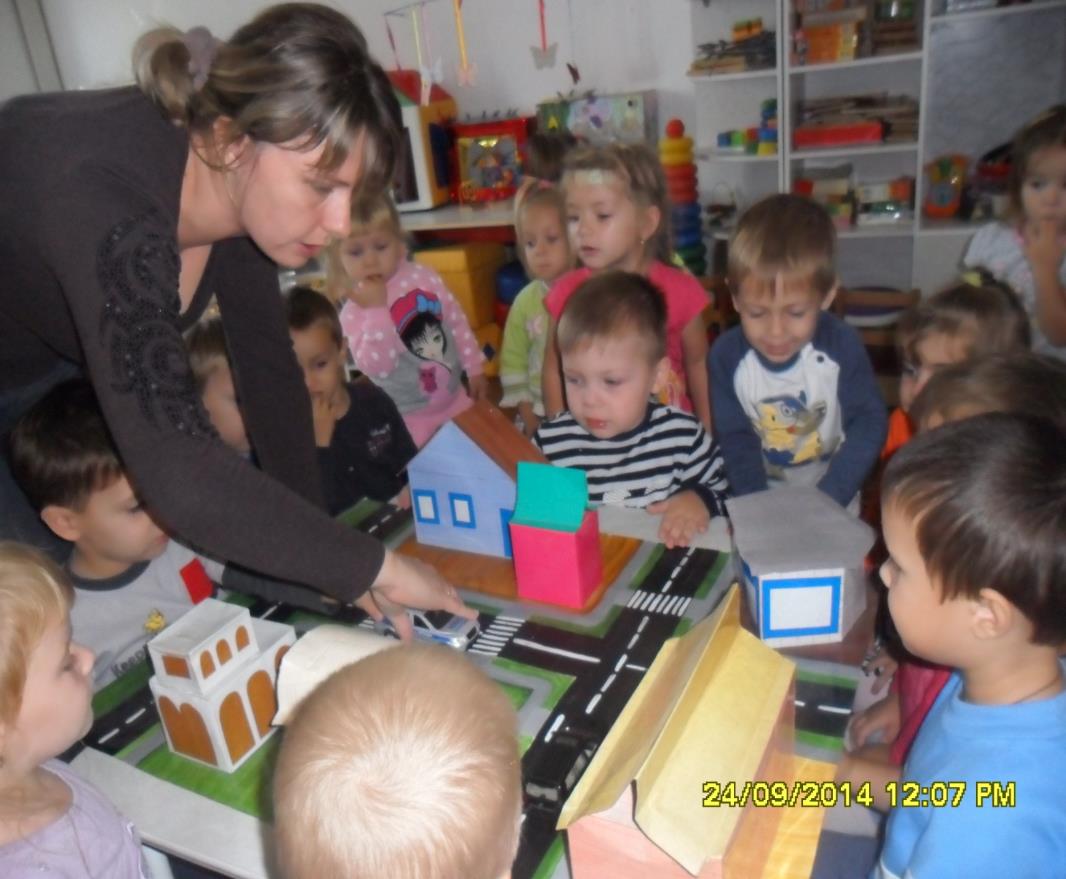 Cюжетно-ролевая игра «Шофер»
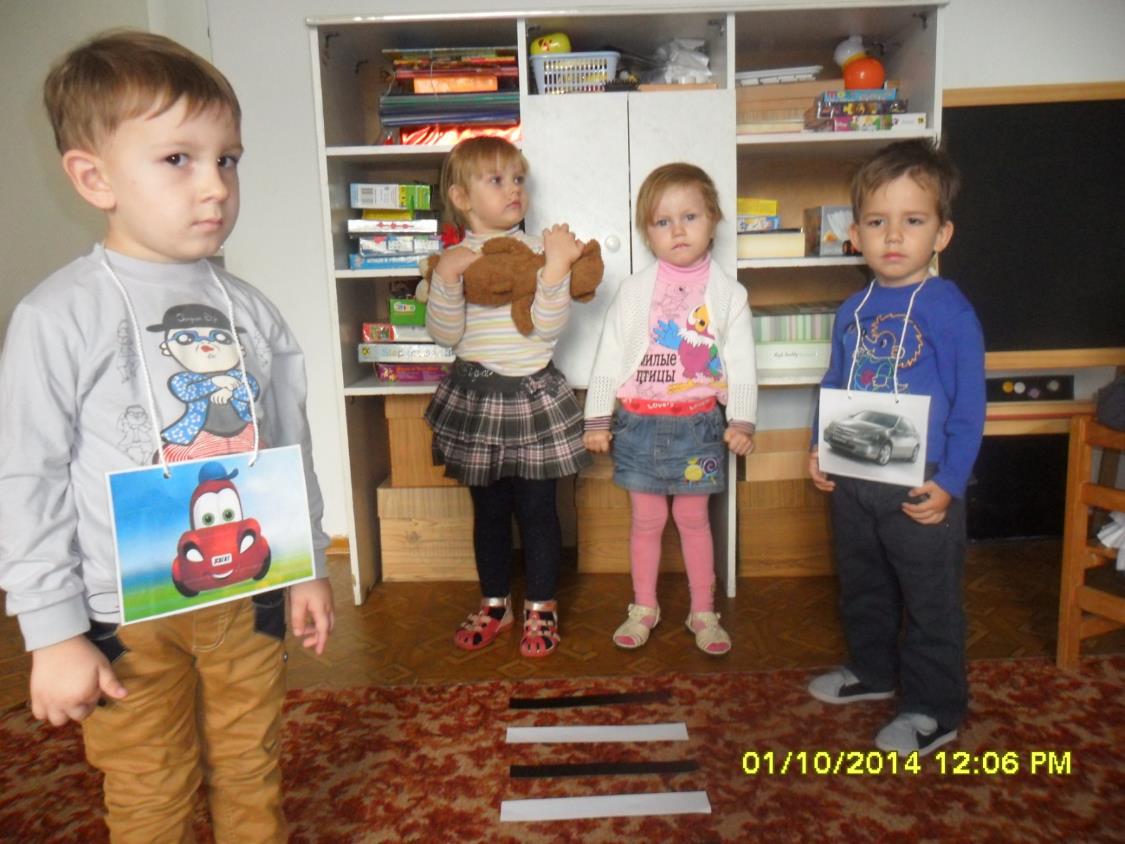 Спасибо за внимание!